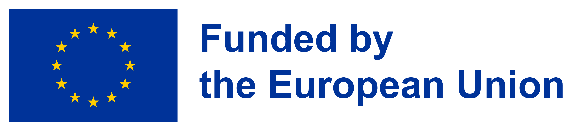 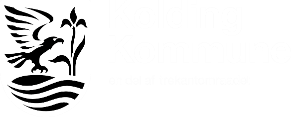 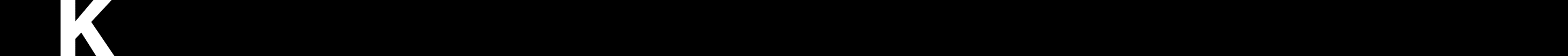 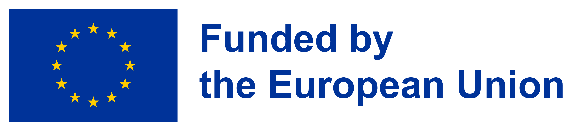 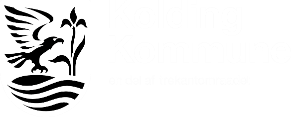 Hvad er Erasmus+ og hvad er et konsortium?

EU 

Samling af kulturinstitutioner

Administrativt
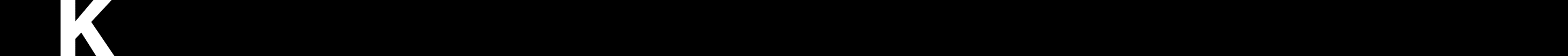 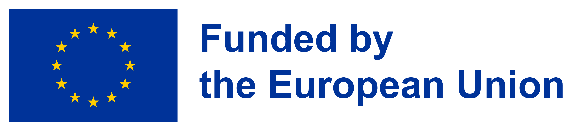 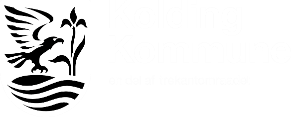 Gloser

Mobility: én person, én rejse, én destination.
Projekt: 2023 – 2027/28.
Projektår: 15/24 måneder, overlapper i projektet.
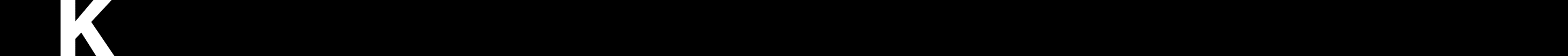 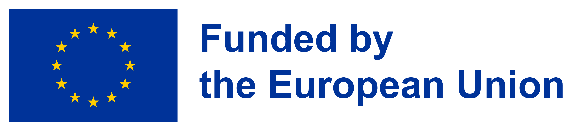 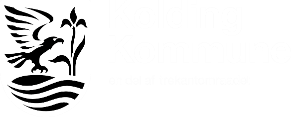 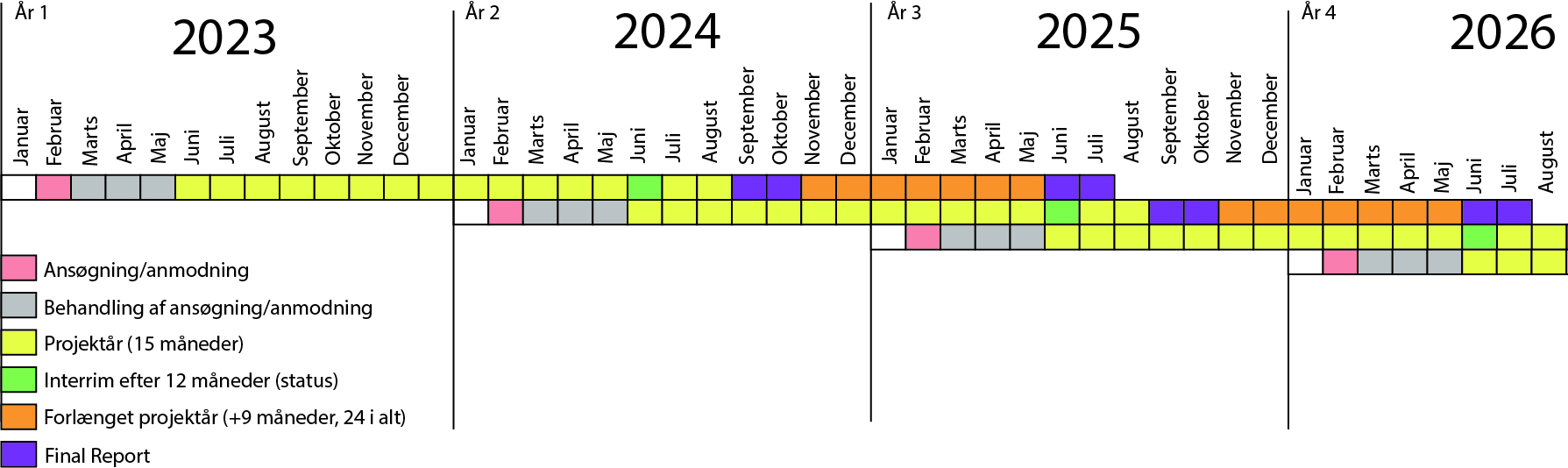 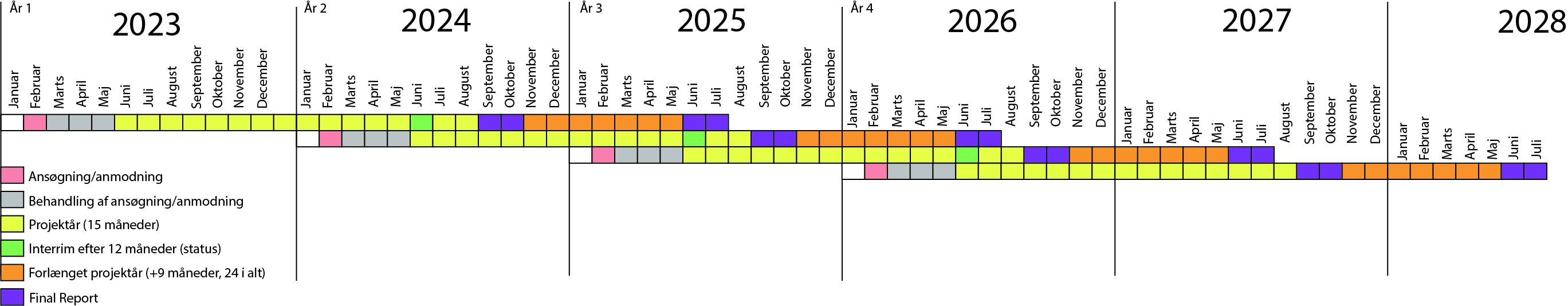 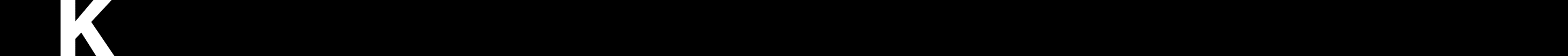 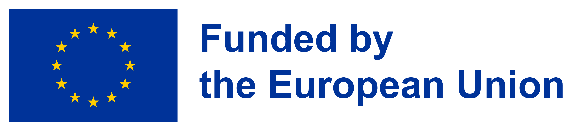 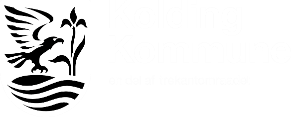 Hvad kan man få penge til?


Rejser (mobilities) der ligger indenfor EU eller samarbejdslandene, som opfylder vores fælles projektmål

Kost, logi og transport
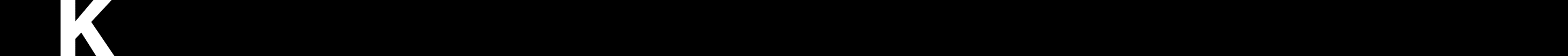 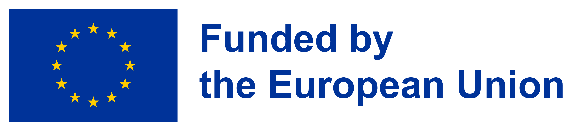 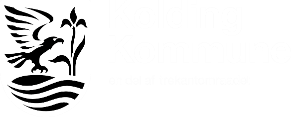 Projektmål

Byliv

Bæredygtighed

Fællesskaber

Oplevelser
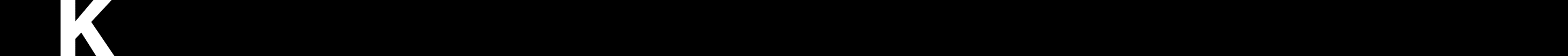 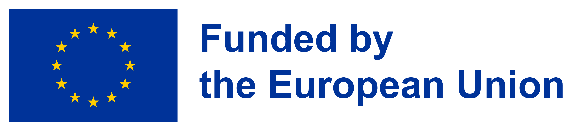 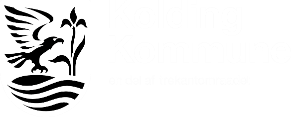 Projektmål

Det er voksne learners der skal have udbyttet i forhold til projektmålene. 

Rent praktisk, skal voksne borgere i Kolding Kommune bliver ”bedre” til det vores projektmål beskriver, fordi en medarbejder har været afsted.
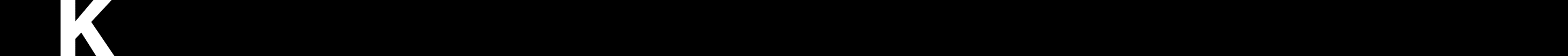 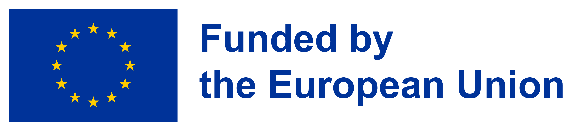 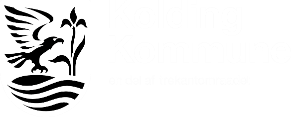 Typer af mobilities (rejser)

Job-shadowing

Forberedende besøg

Invited experts

Kurser og uddannelse
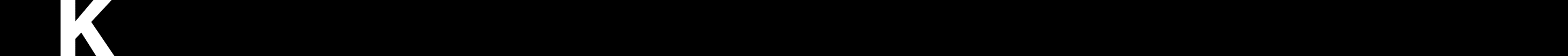 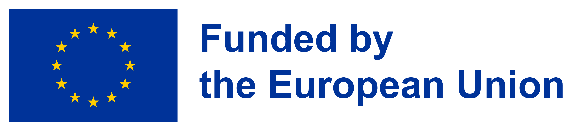 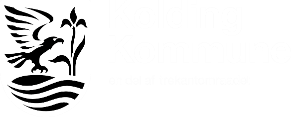 Hvad støttes IKKE

Deltagelse i konferencer

Studieture*

Kurser der ikke i kursusbeskrivelsen opfylder krav om internationalitet, vores projektmål og krav til udbyder

Honorar til Invited Experts
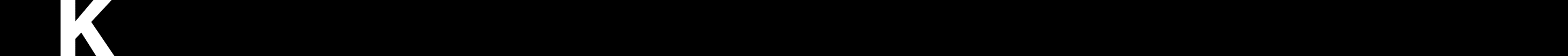 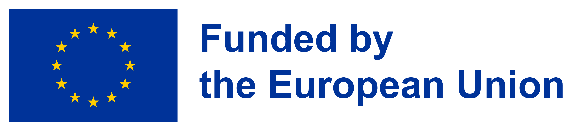 Det praktiske
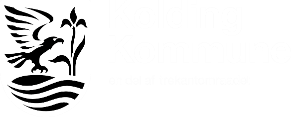 Medlemsorganisationer
Konsortieholder
Vejledning i forbindelse med udarbejdelse af dokumentation

Ansøgninger hos EU

Fordele mobilities

Registrering i EU systemer

Afrapportering til EU

Formidling af projektet som helhed
Kontakt til modtagerorganisation

Udarbejdelse af dokumentation før, under og efter rejsen
(Modelkontrakt, Learning Agreement, Learning Agreement Complement, Participant Survey og Intern Evalueringsrapport)

Aktiv deltagelse under rejsen

Videndeling internt og i fagfællesskaber
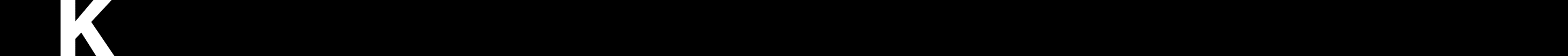 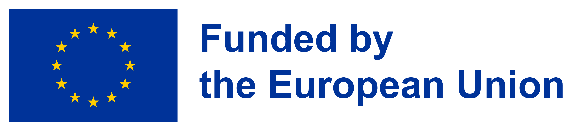 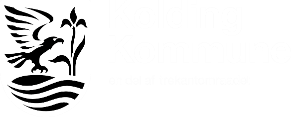 Men hvad med….
PENGENE
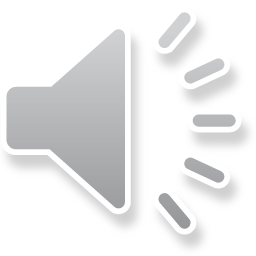 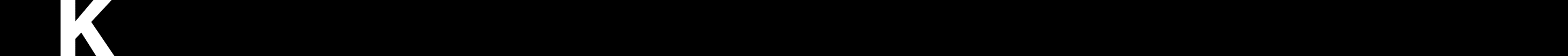 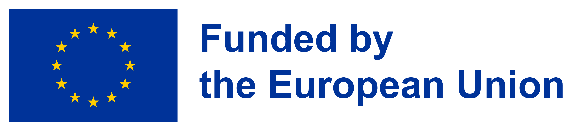 Faste takster pr. dag pr. rejsende
Faste takster til transport baseret på afstand i fugleflugtslinje
Højere takst for grøn rejse (bus, tog, car-pooling)
Fast takst til forberedende besøg (680 euro 2024) dækker både transport og kost/logi
Kursus og undervisning 80 euro pr. dag, max 10 kursusdage
Særlige udgifter til rejsende med særlige behov dækkes 100% (dokumentation)
Forskellige takster fra år til år
Vi kender ikke det præcise beløb en mobility udløser, før alle parametre er indtastet i systemet
Pengene udløses når al dokumentation er udfyldt, inklusive Participant Survey og Intern Evalueringsrapport.
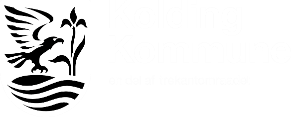 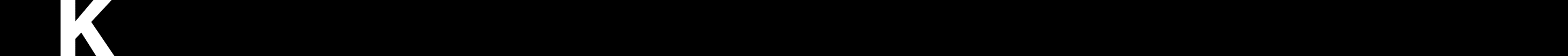 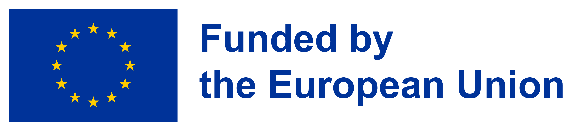 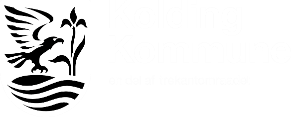 ?
Spørgsmål
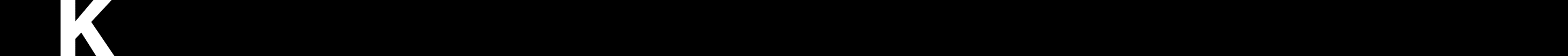 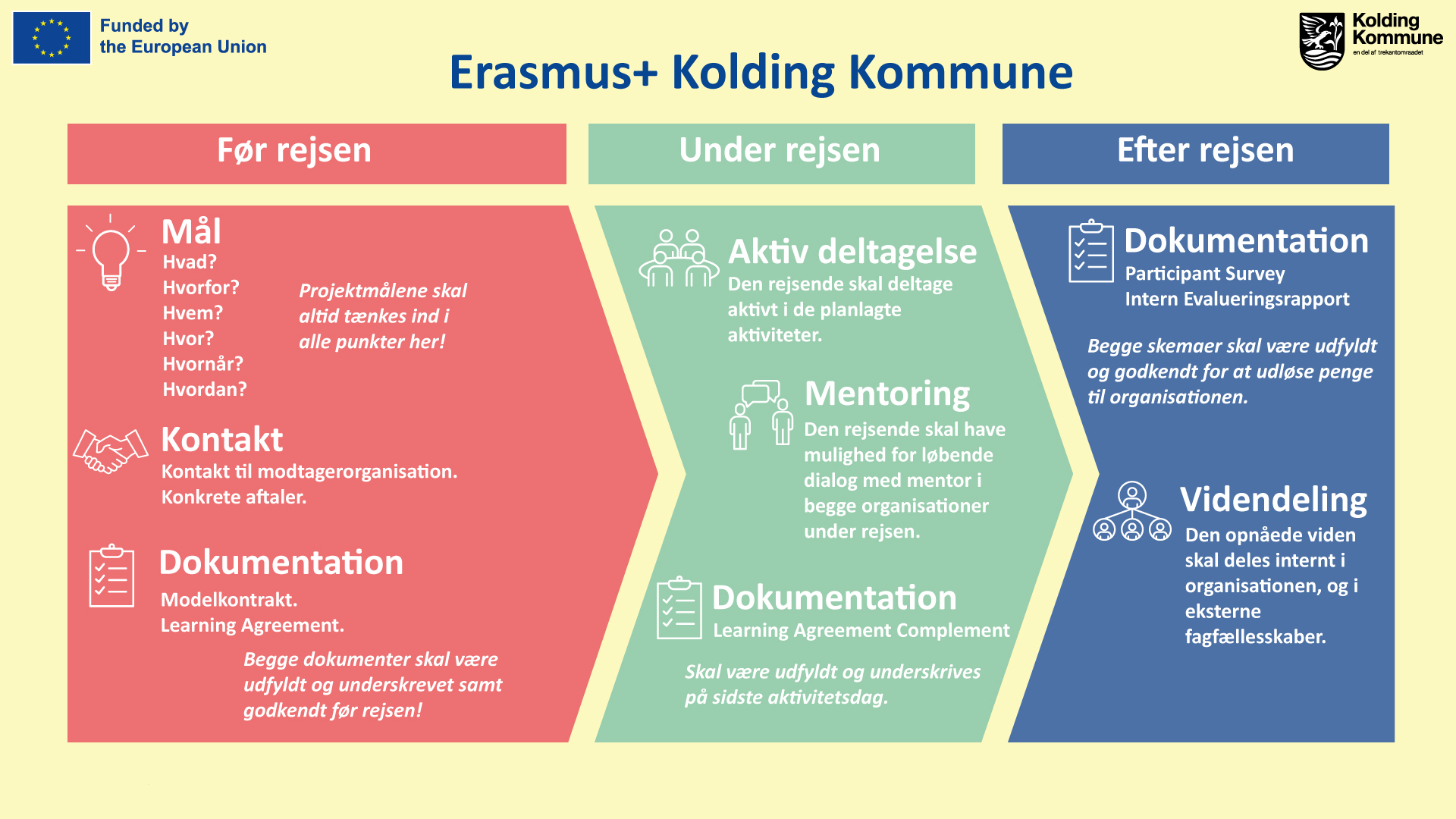 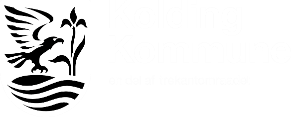 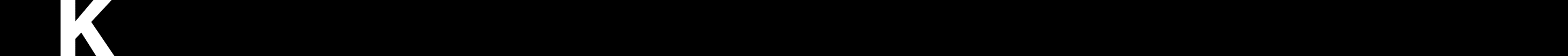 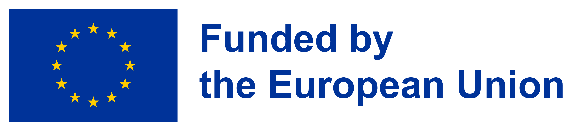 Projektmål
 
Byliv
Byerne i hele Danmark er under forandring, og en af de udfordringer vi arbejder med i Kolding er udvikling i bymidten. Vi skal kunne rumme skiftet fra handelsby til noget mere fællesskabsorienteret med fokus på oplevelser, mødesteder og fællesskaber hvor bæredygtighed er i højsædet. Vi ønsker at engagere byens borgere og kulturlivet bredt i byens udvikling, og søger inspiration til dette i en EU-sammenhæng.
Bæredygtighed
Vi arbejder med bæredygtighed og de 17 verdensmål. Bæredygtighed er en integreret del af vores daglige arbejde, og vi søger kontinuerligt at skabe den rette balance og gode sammenhænge. En vigtig del af arbejdet med bæredygtighed er inspiration fra egne fagfællesskaber og mere bredt I en EU-sammenhæng.
Fællesskaber
Vi søger gennem fællesskaber at skabe bedre løsninger i et bredt samarbejde mellem det offentlige og det private kulturliv. Fællesskaber forebygger ensomhed, styrker livsduelighed og øger civilt engagement. Vi ønsker at tilknytte flere voksne ”learners” via disse brede fællesskaber, og søger inspiration til dette bredt.
Oplevelser
I konsortiet ønsker vi at arbejde med bedre oplevelser og events, der understøtter de tre målsætninger fællesskaber, byliv og bæredygtighed. Kolding er ydermere udnævnt som UNESCO Creative City, og der er en interesse i at udforske hvordan man med oplevelser kan understøtte denne dimension.
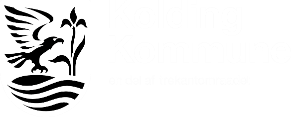 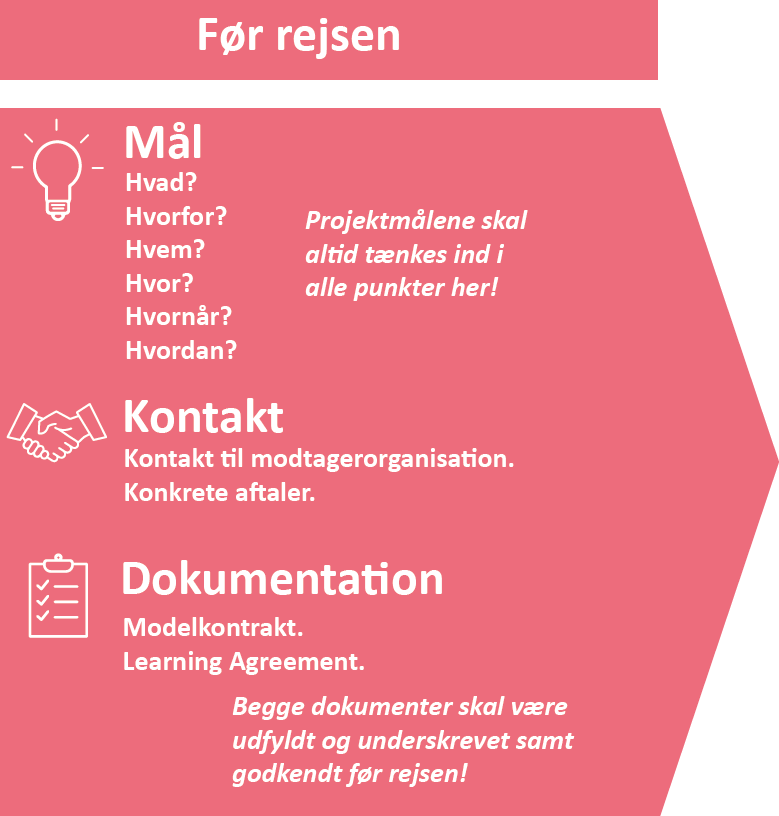 Hvad – Hvilken type mobility.
Hvorfor – Hvilke projektmål opfylder vi i forbindelse med rejsen.
Hvem – Hvem skal rejse.
Hvor – Hvilken institution i hvilket land. Husk det skal være indenfor EU eller samarbejdslandene.
Hvornår – fra og til dato for rejsen, inklusive rejsedage.
Hvordan – Hvad skal der ske under rejsen, altså hvilke aktiviteter er planlagt, samt hvilken transporttype.
Job-shadowing
Forberedende besøg
Invited Experts
Kursus og undervisning
Belgien, Bulgarien, Cypern, Danmark, Estland, Finland, Frankrig, Grækenland, Irland, Italien, Letland, Litauen, Luxembourg, Malta, Nederlandene, Polen, Portugal, Rumænien, Slovakiet, Slovenien, Spanien, Sverige, Tjekkiet, Tyskland, Ungarn, Østrig, 
og Island, Kroatien, Liechtenstein, Nordmakedonien, Norge, Serbien, Tyrkiet
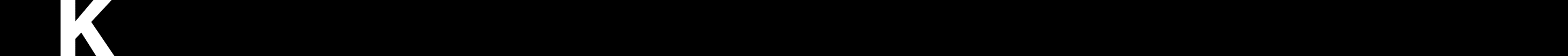 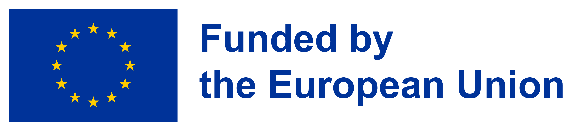 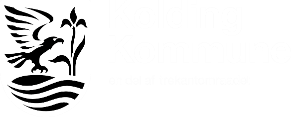 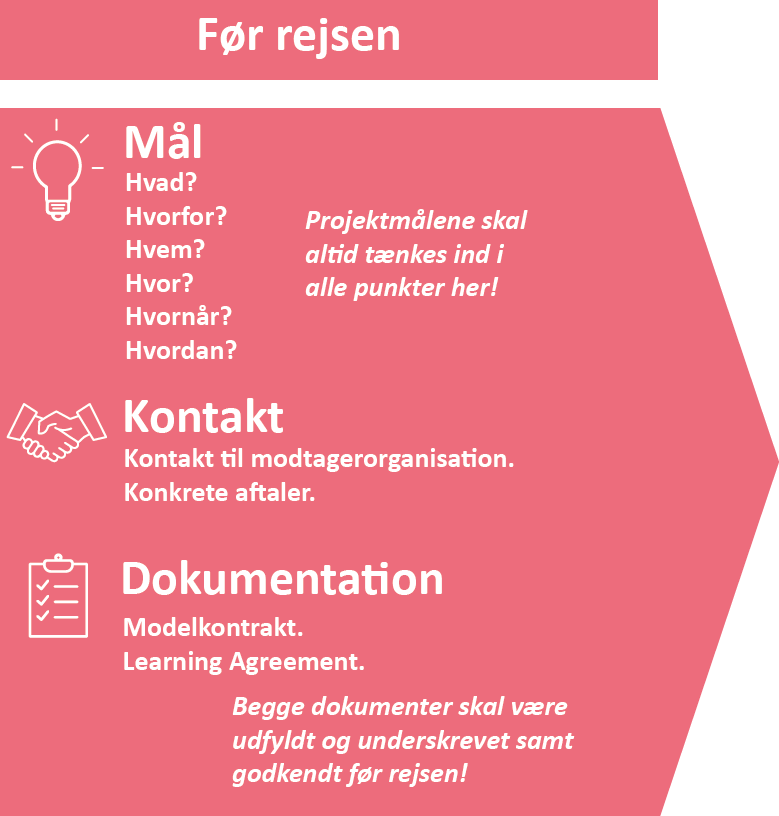 Modelkontrakt
Kontrakt mellem organisationen og den medarbejder der skal rejse. 

Learning Agreement
Kontrakt mellem den afsendende organisation, den modtagende organisation og den rejsende.
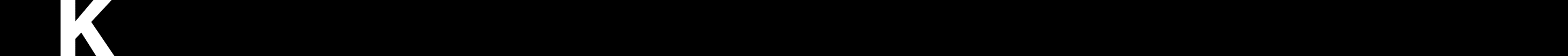 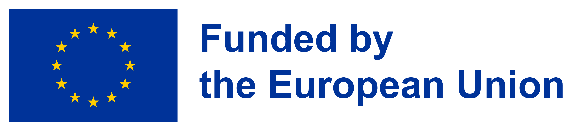 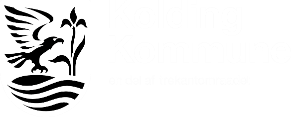 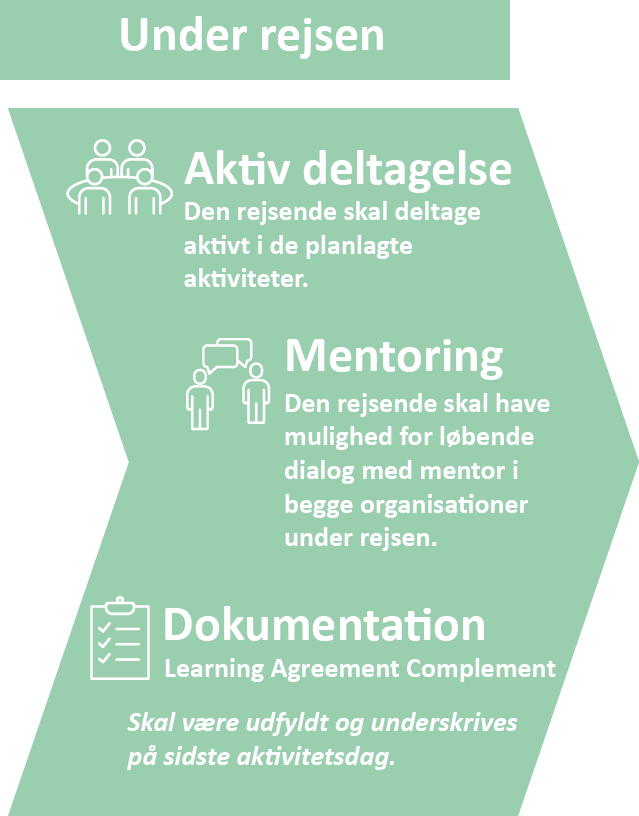 Learning Agreement Complement
Bekræftelse på at det der er beskrevet i Learning Agreement er opfyldt. Skal underskrives af den modtagende organisation på sidste aktivitetsdag. Det er en god idé at medbringe en fysisk kopi af dette dokument på rejsen.
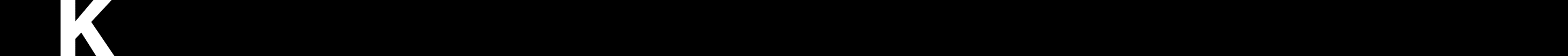 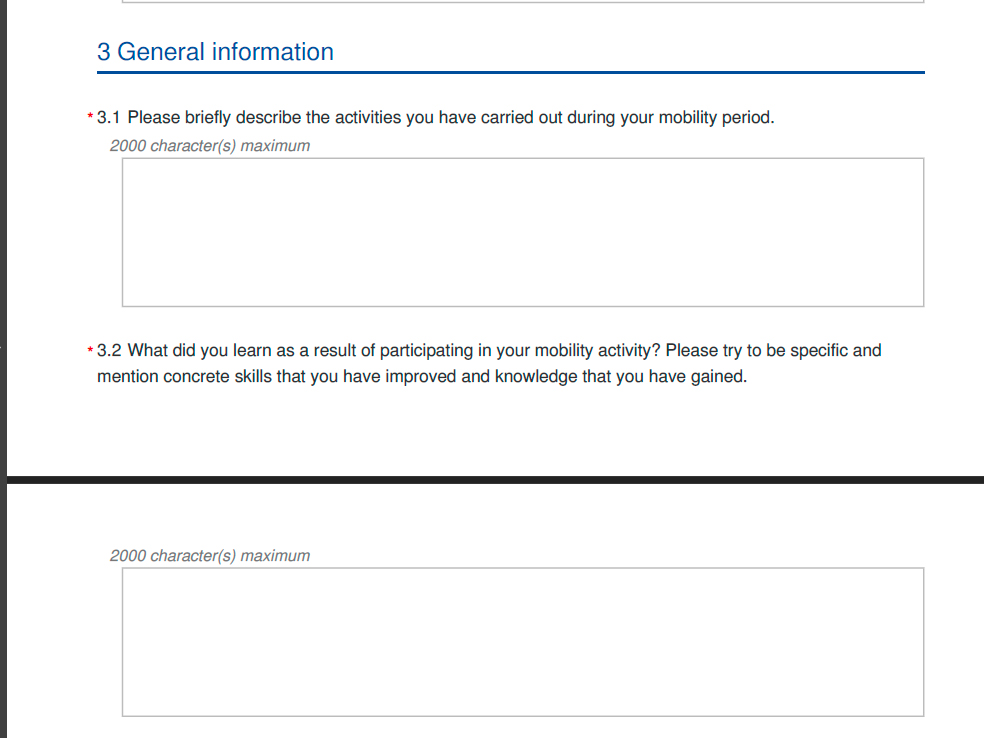 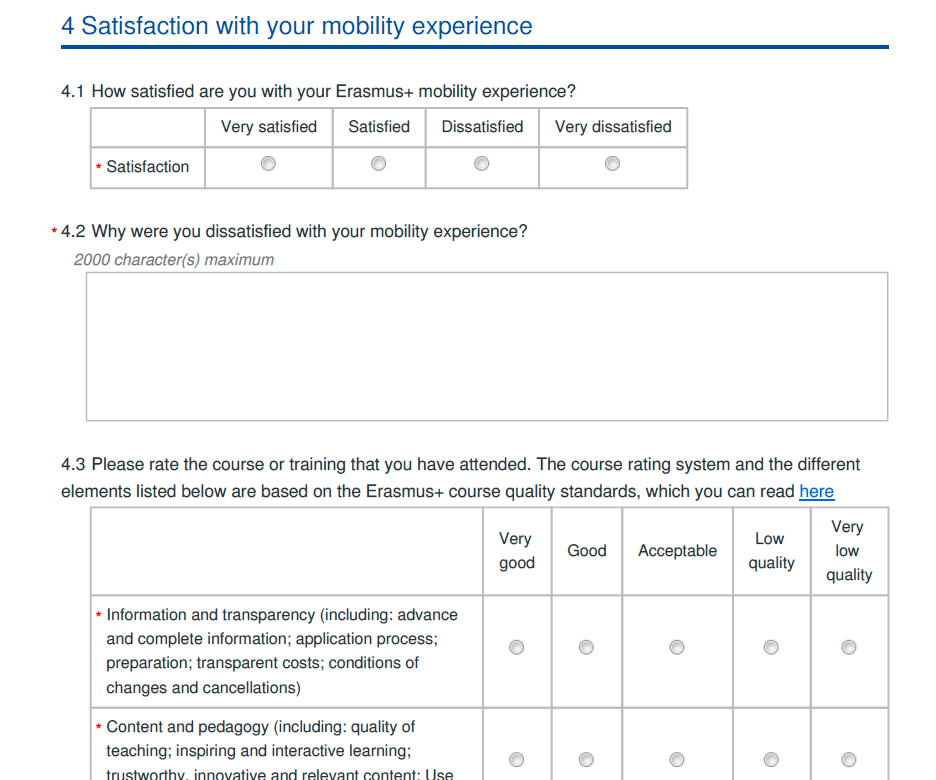 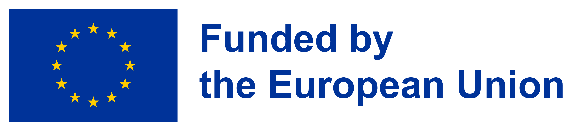 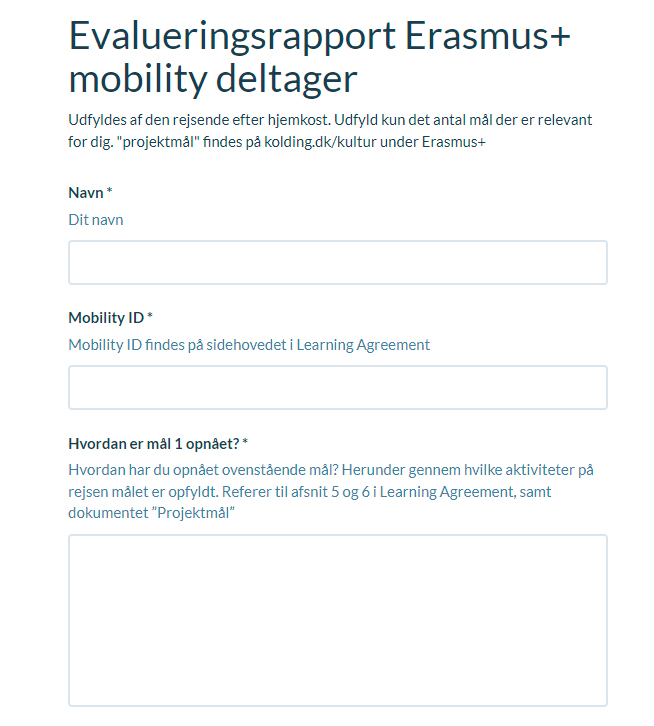 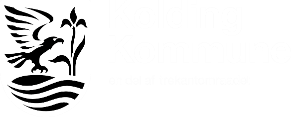 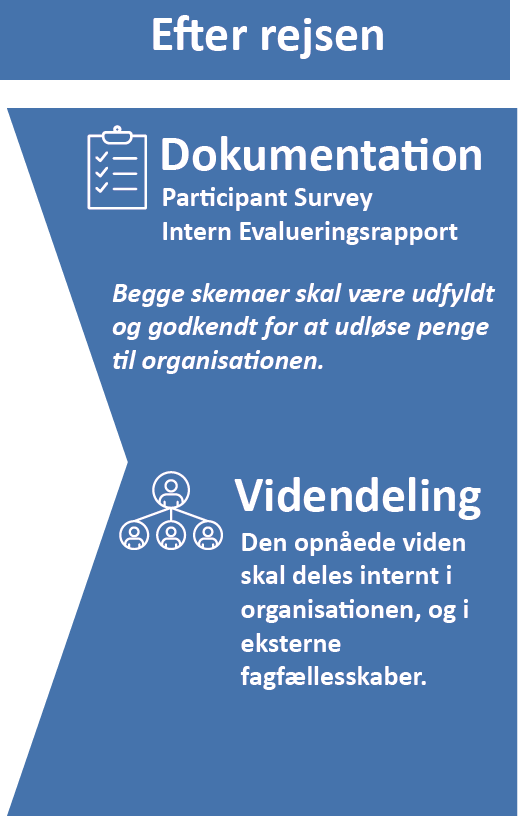 Tag altid udgangspunkt i Learning Agreement og projektmålene når disse to ting udfyldes. 
Gerne med ordrette referencer! 
Begge må udfyldes på dansk.
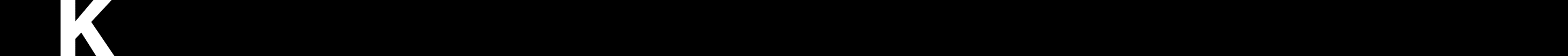 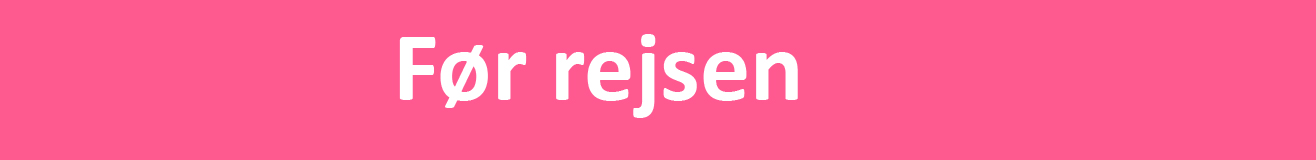 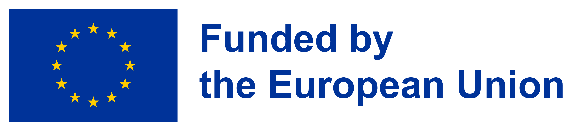 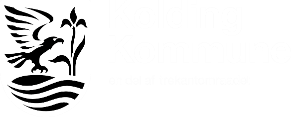 Arbejdsgang – før rejsen

Fastsæt mål
Tag kontakt
Anmod om Mobility ID
Udfyld dokumentation
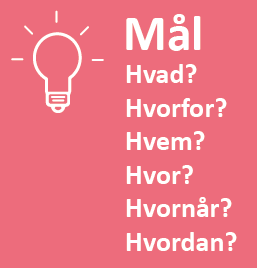 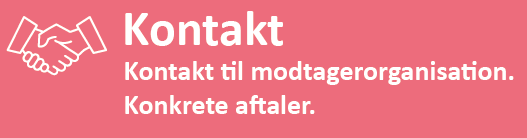 Anmod om Mobility ID via formular på hjemmesiden
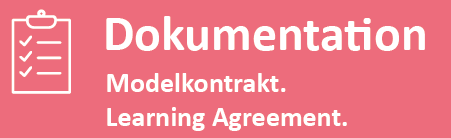 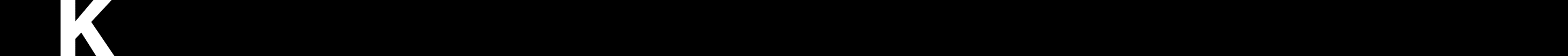 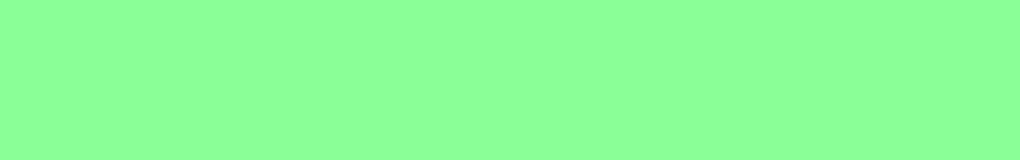 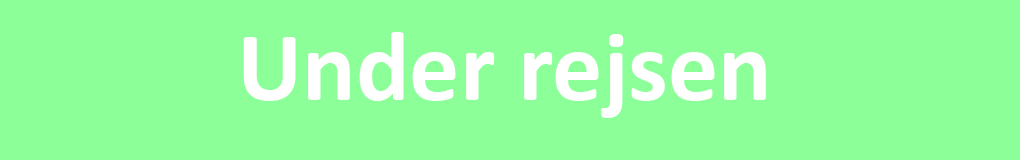 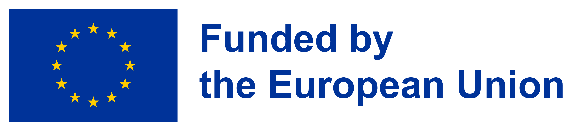 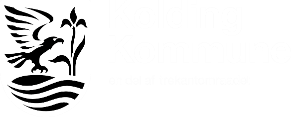 Learning Agreement Complement underskrives af modtagerorganisationen på den sidste aktivitetsdag, som bekræftelse på, at aktiviteterne og målene i Learning Agreement er opfyldt. 
Det er en god idé at have en fysisk kopi af dokumentet med på rejsen, så det er nemt at få det underskrevet.
Skriv gerne en daglig logbog/dagbog over hvilke mål der konkret er opnået og hvordan, med reference til målene i Learning Agreement.
Dette vil gøre det nemmere at udfylde dokumentation efter hjemkomst.
Det skal være muligt for den rejsende at komme i kontakt med den person fra hver organisation der er angivet som mentor under rejsen.
Arbejdsgang – under rejsen

Deltag aktivt
Logbog
Mentoring
Learning Agreement Complement
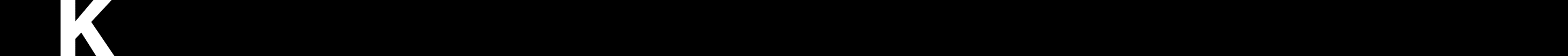 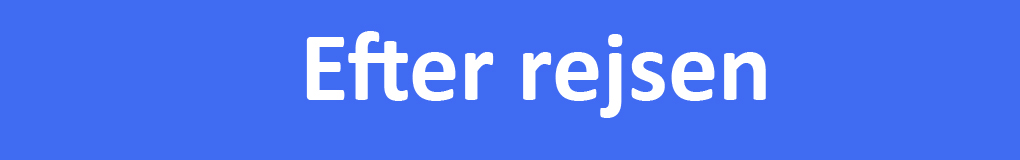 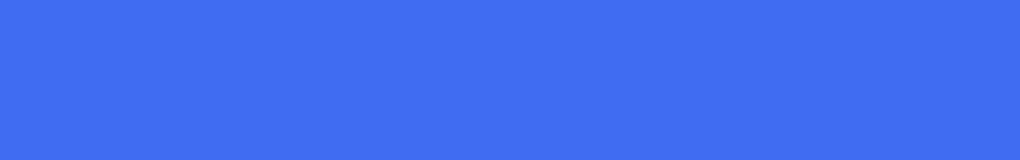 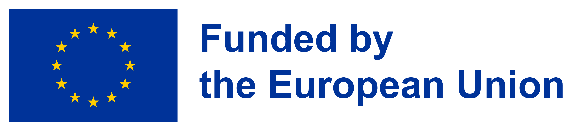 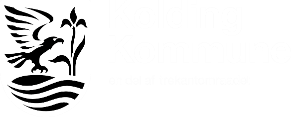 Participant Survey og Intern Evalueringsrapport fremsendes til den rejsende umiddelbart efter hjemkomst. 
De to afrapporteringer skal udfyldes senest 30 dage efter hjemkomst*.
Pengene udløses når de to afrapporteringer er udfyldt.
Arbejdsgang – efter rejsen

Dokumentation
Videndeling
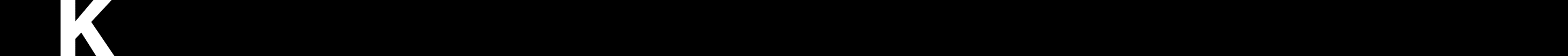 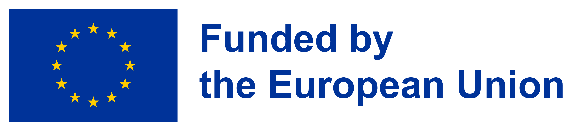 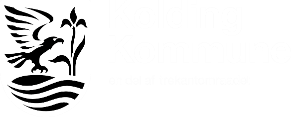 ?
Spørgsmål
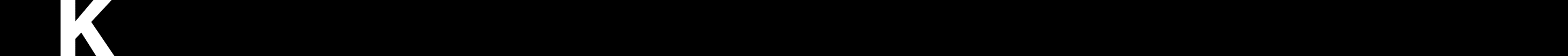 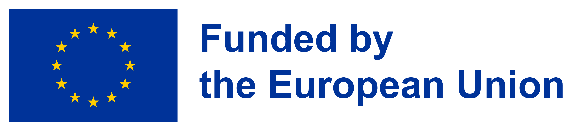 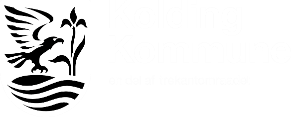 II Pause
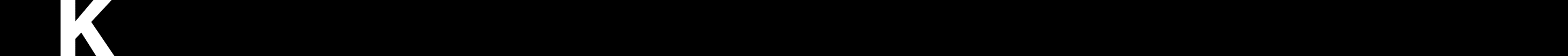 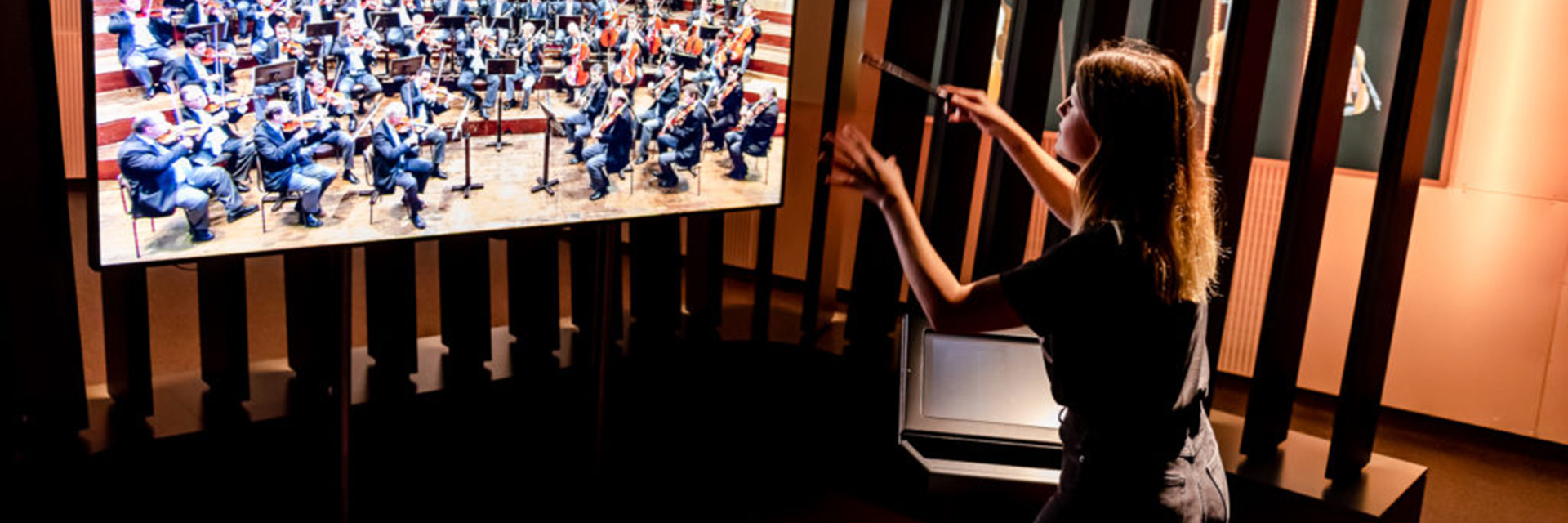 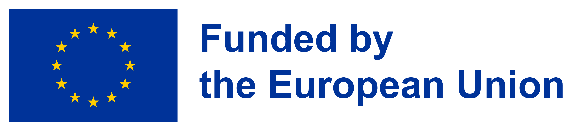 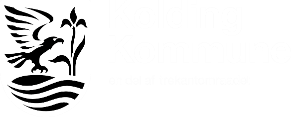 Case:
Haus der Musik
Modelkontrakt og 
Learning Agreement 
trin for trin
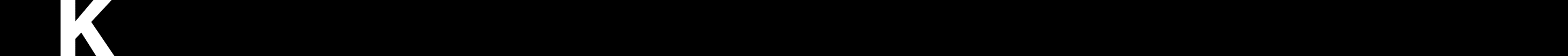 Foto: Haus der Musik pressefoto
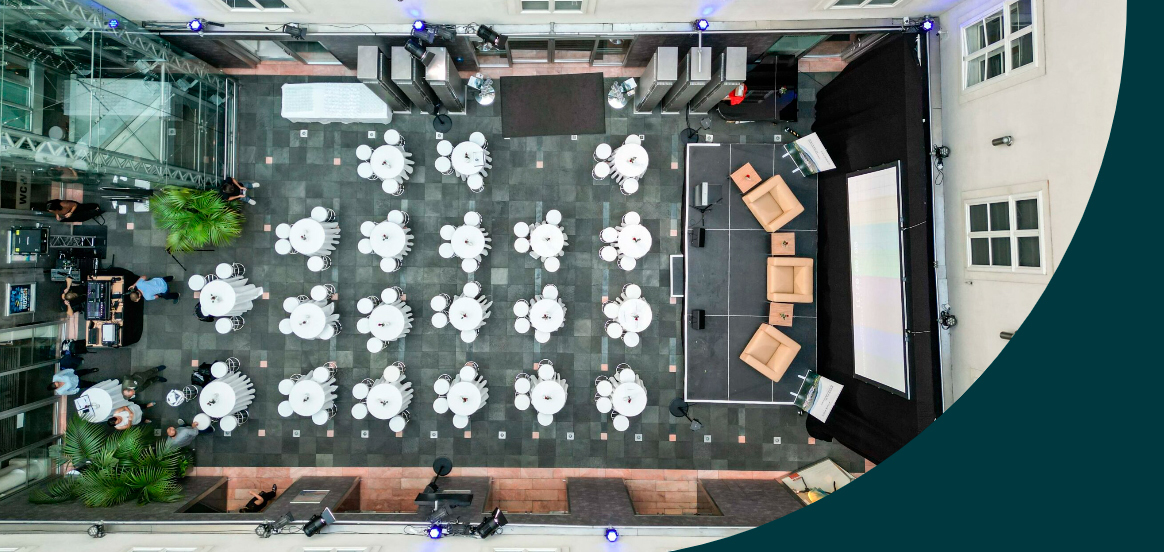 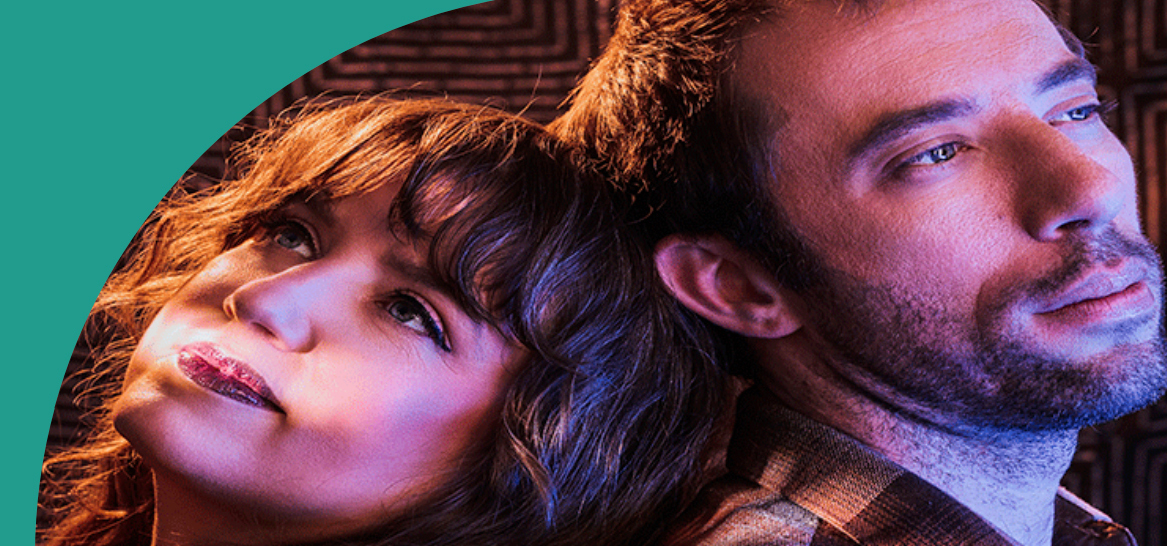 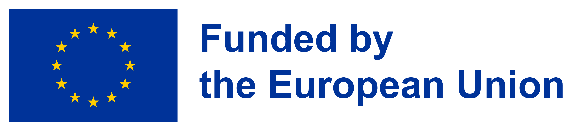 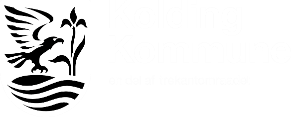 Eventspaces
Livemusik
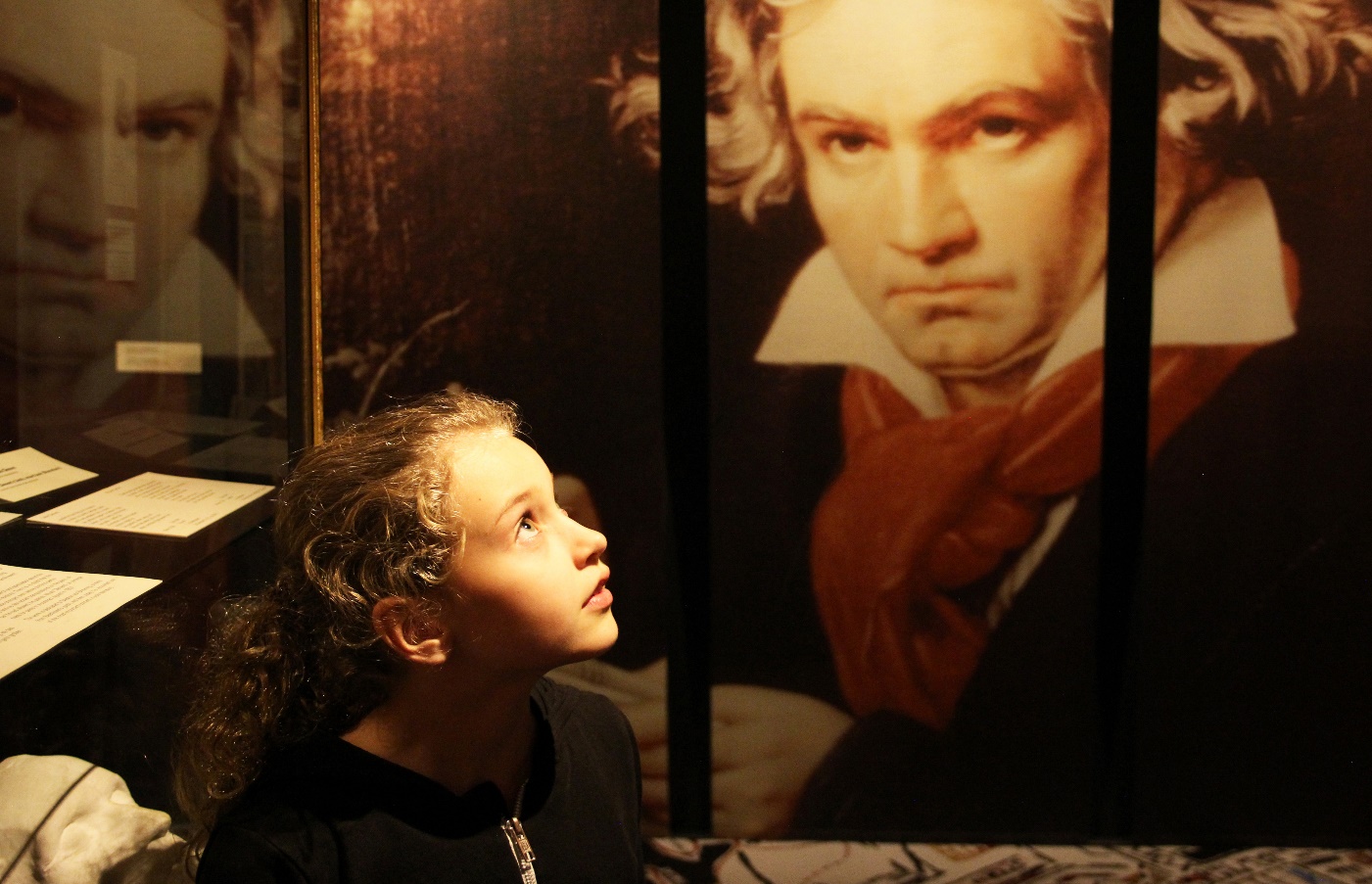 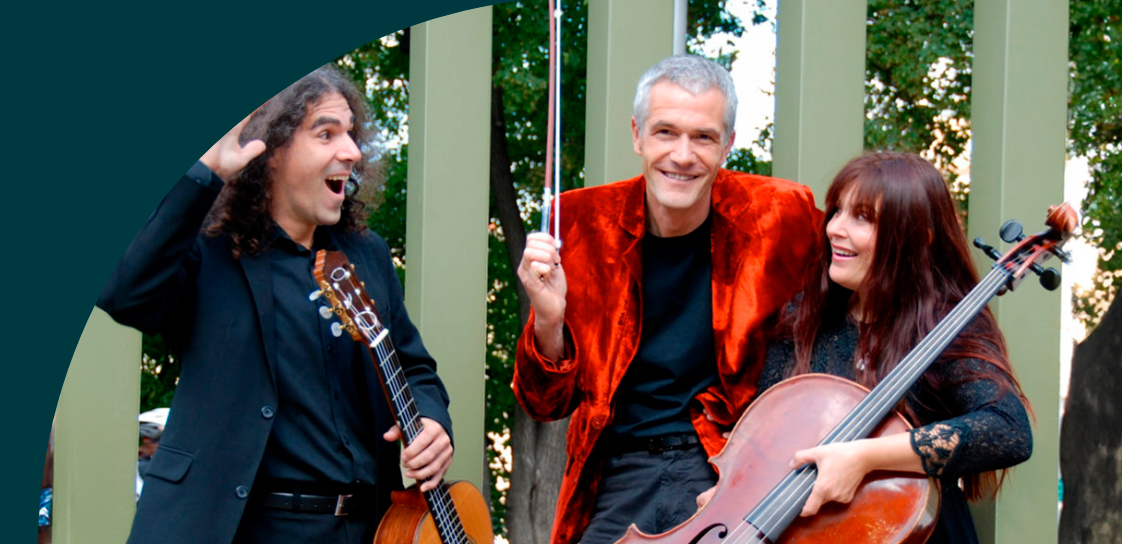 Aktiv del af byen
Museum
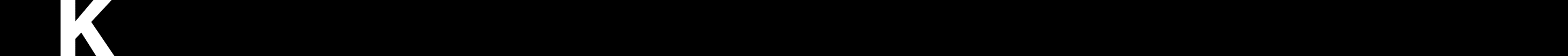 Foto: Haus der Musik
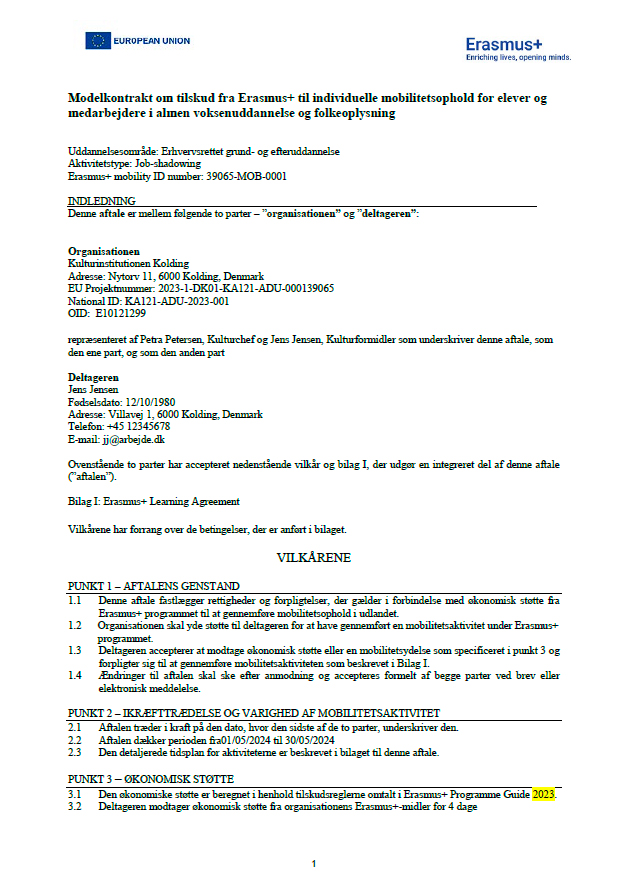 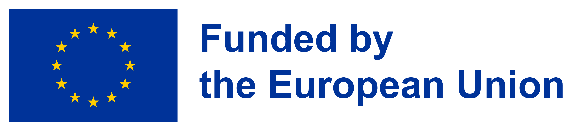 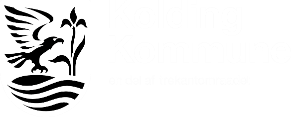 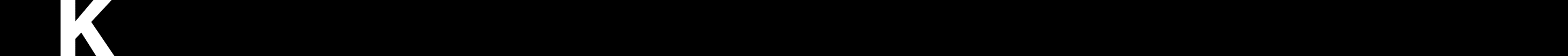 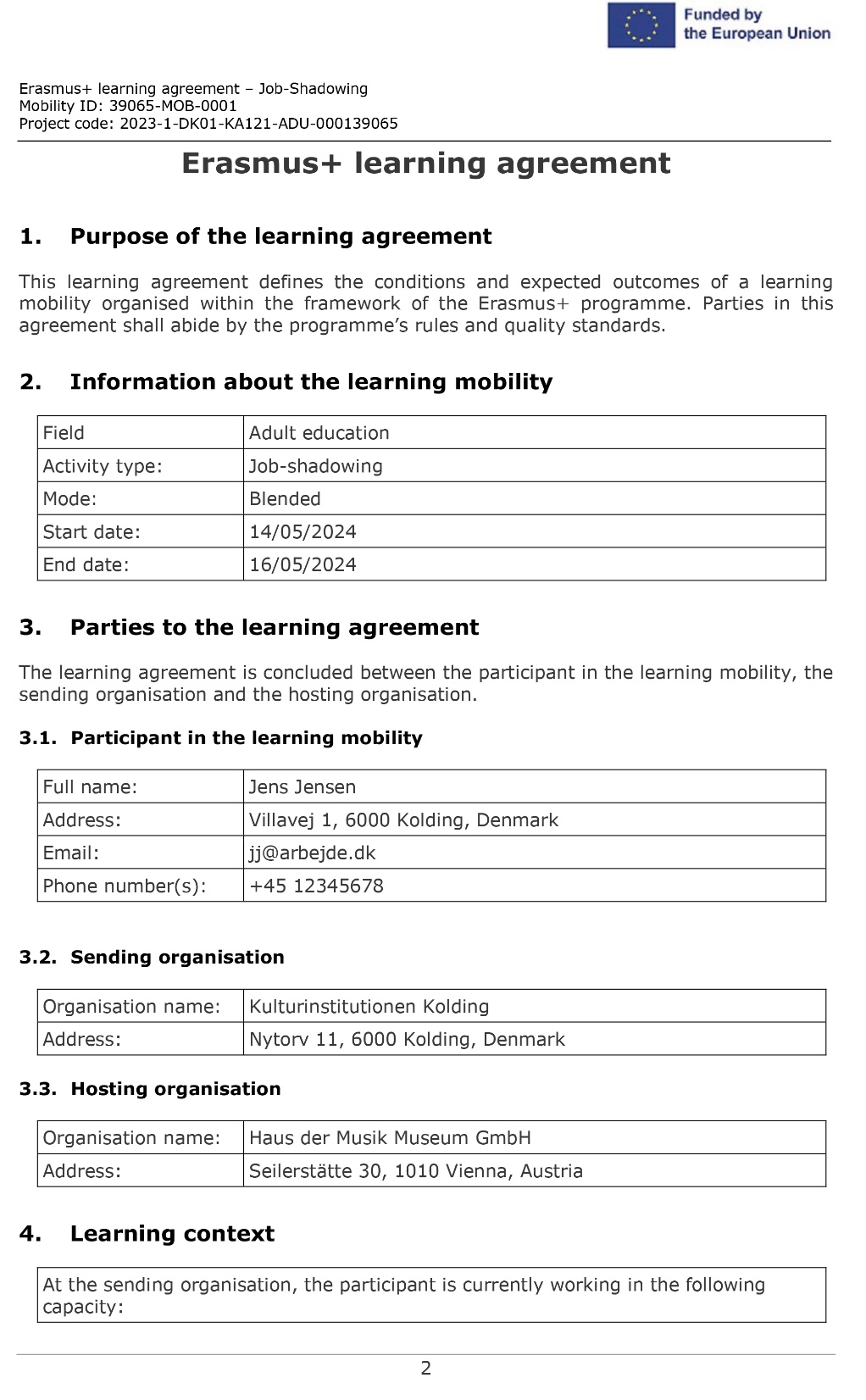 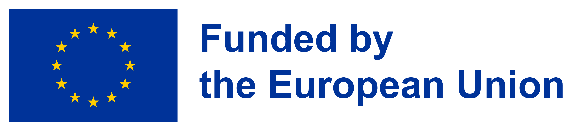 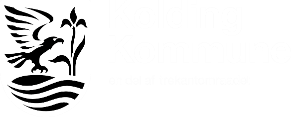 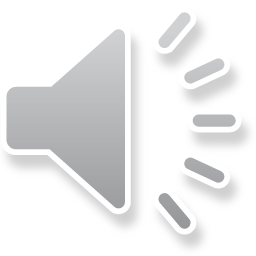 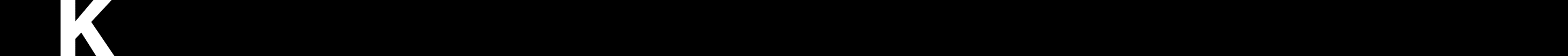 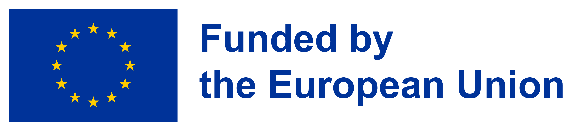 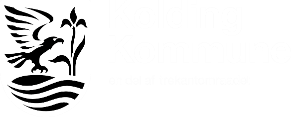 ?
Spørgsmål
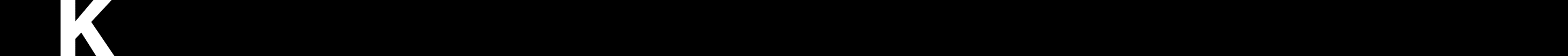 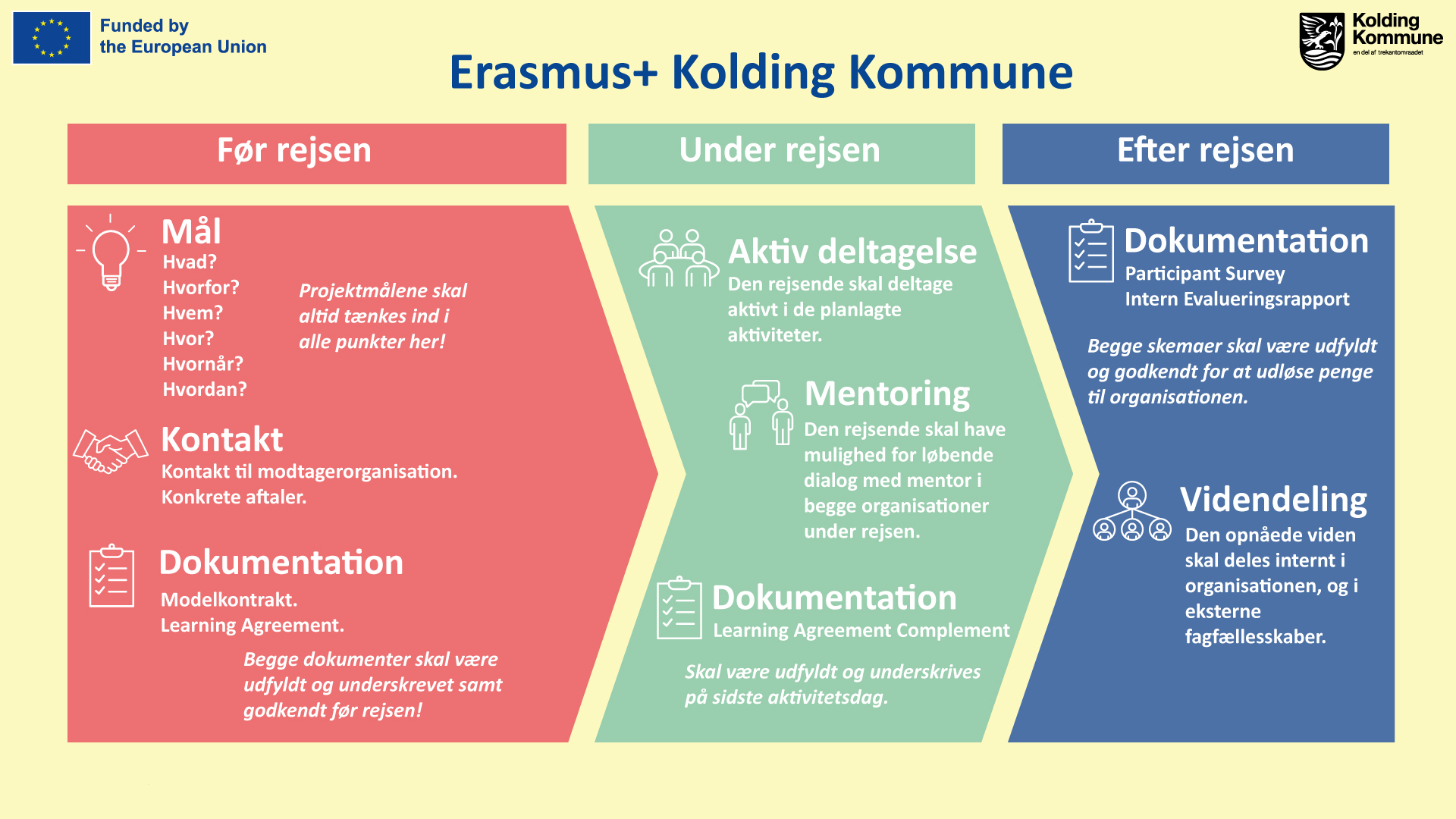 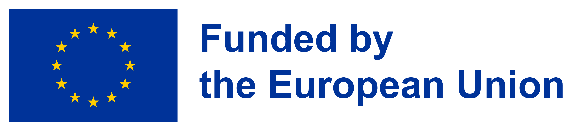 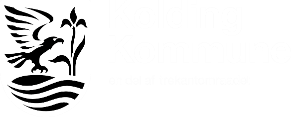 Opsummering
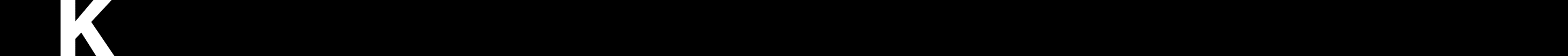 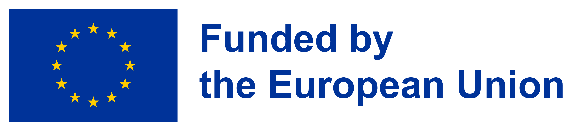 Før rejsen:
1. Find et rejsemål.
2. Beslut hvilken type mobility.
3. Etabler kontakt til modtagerinstitutionen.
4. Aftal indhold af mobility - Husk at det skal passe ind i vores projektmål.
5. Aftal datoer for mobility.
6. Anmod om Mobility ID via formular på hjemmesiden.
7. Udfyld og underskriv Modelkontrakt, husk at påføre Mobility ID når du får det.
8. Udfyld og underskriv Learning Agreement, husk at modtagerorganisationen også skal underskrive før rejsen. Husk at påføre Mobility ID.
9. Send Modelkontrakt og Learning Agreement via formularen på hjemmesiden.
10. Udskriv Learning Agreement Complement, medtages på rejsen.

NB! Alle Learning Agreements skal godkendes før afrejse. Vi kontakter jer, hvis der er mangler der gør, at mobiliteten ikke kan godkendes, med henblik på at det kan blive rettet før afrejse.
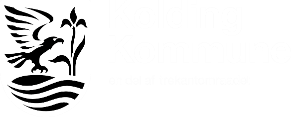 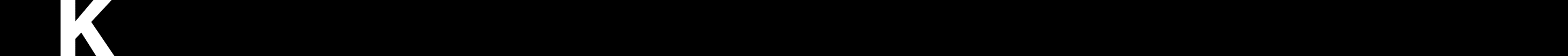 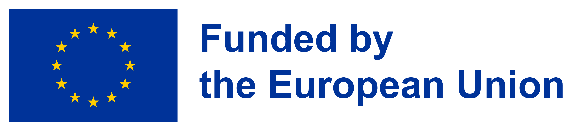 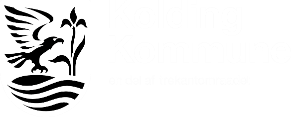 Under rejsen:• Deltag aktivt, skriv gerne logbog hver dag, da dette kan være en hjælp til at udfylde dokumentation ved hjemkomst.• Få underskrift på Learning Agreement Complement på rejsens sidste dag.
Efter rejsen:1. Indsend Learning Agreement Complement via formularen på hjemmesiden.2. Den rejsende skal udfylde Participant Survey og Intern Evalueringsrapport – Brug Learning Agreement aktivt ved udfyldelse af begge.3. Download gerne en kopi af Participant Survey, og send den ind via formularen på hjemmesiden.4. Penge udbetales, når al dokumentation er modtaget og godkendt.
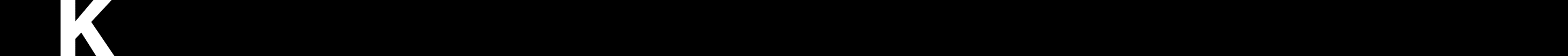 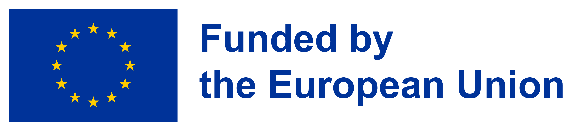 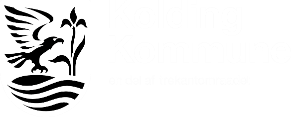 ALT findes på hjemmesiden:

Kolding.dk/kultur
Kontakt:

Maria (det praktiske)
marwe@kolding.dk
7979 7521
Tirs-ons-tors 8-11

Rikke (når man skal sno sig)
rire@kolding.dk
7979 1003
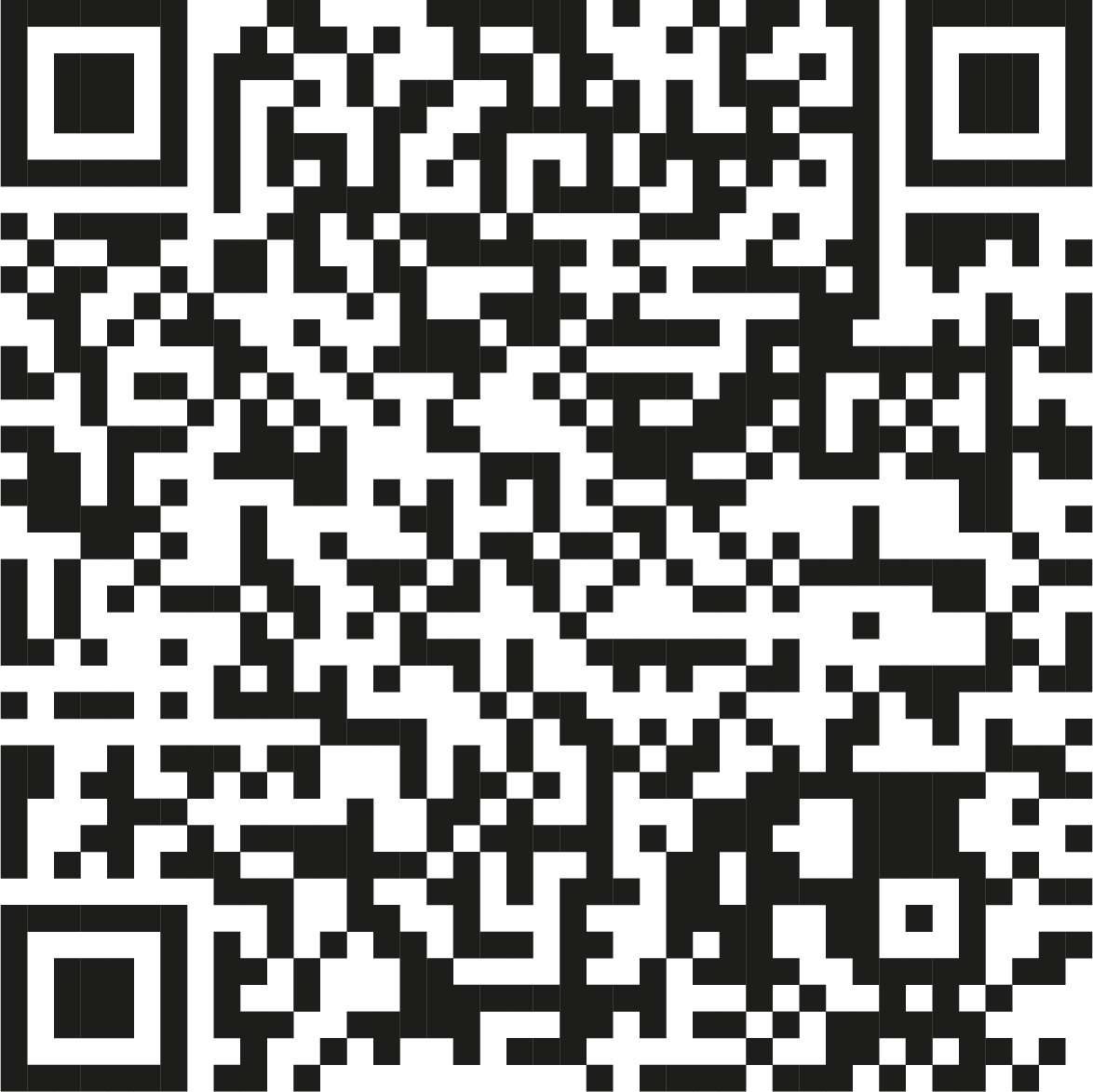 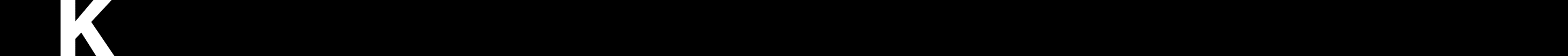 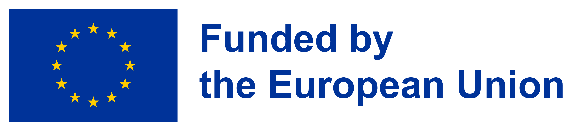 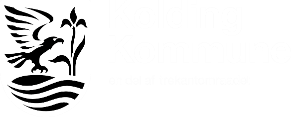 ?
Spørgsmål
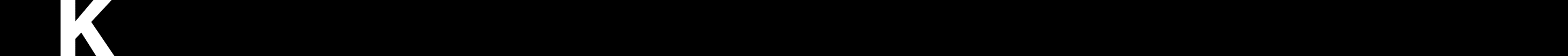 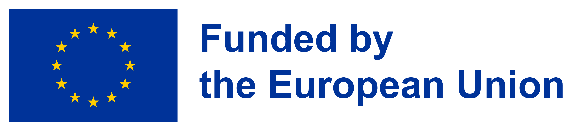 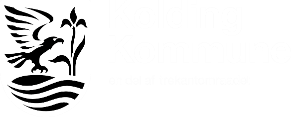 Tak for i dag!
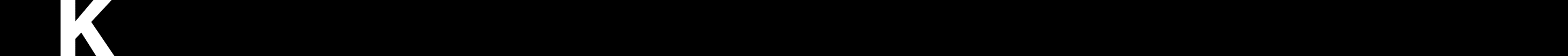